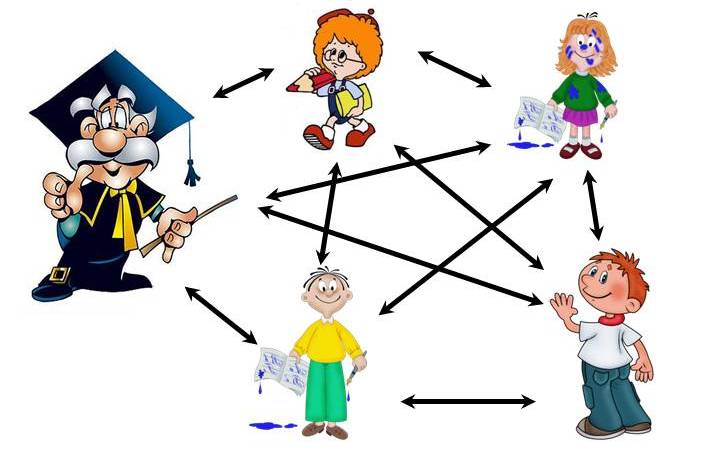 КГБПОУ  «Яровской политехнический техникум»
«Формирование образовательных результатов ФГОС СПО на основе применения активных и интерактивных форм и методов работы со студентами при проведении теоретических и практических занятий»
Технология модерации
Яровое 2021
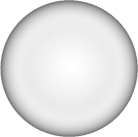 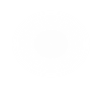 5
2
7
1
4
3
6
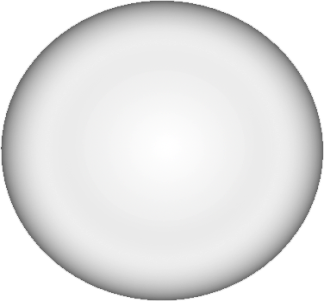 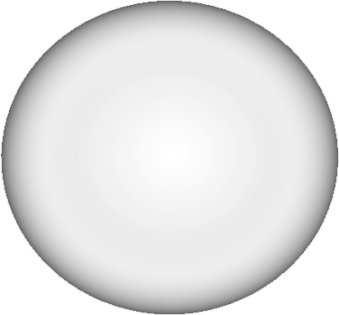 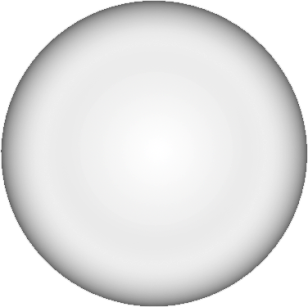 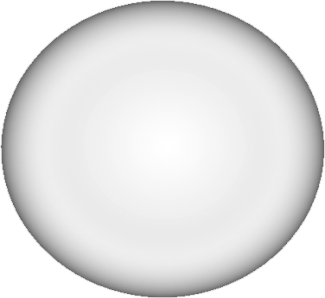 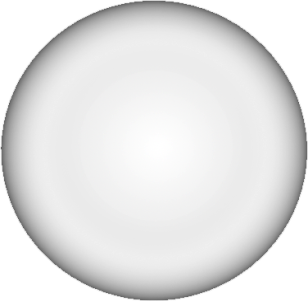 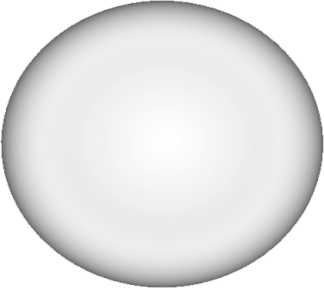 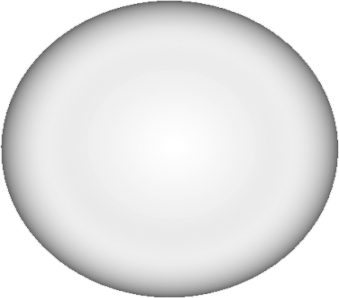 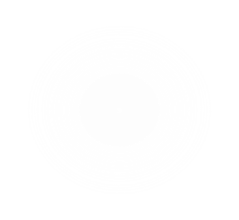 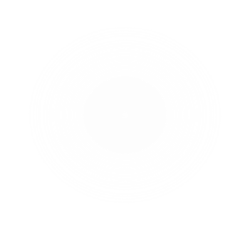 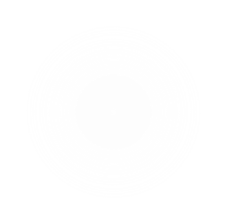 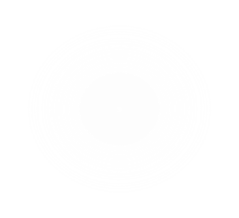 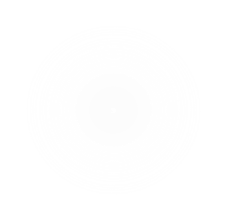 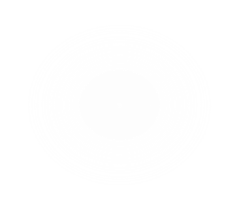 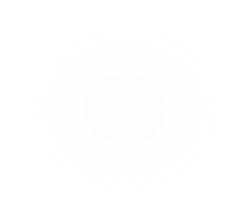 Фазы (этапы) модерации
вхождение или погружение в тему
инициация
формирование 
ожиданий 
обучающихся
эмоциональная разрядка
интерактивная лекция
подведение итогов
проработка содержания темы
Эмоциональный настрой
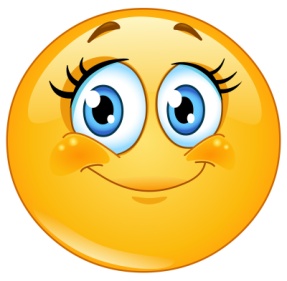 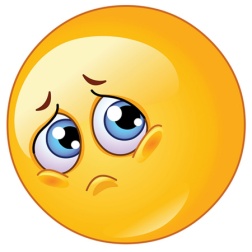 Нужно ли педагогу 
учиться?
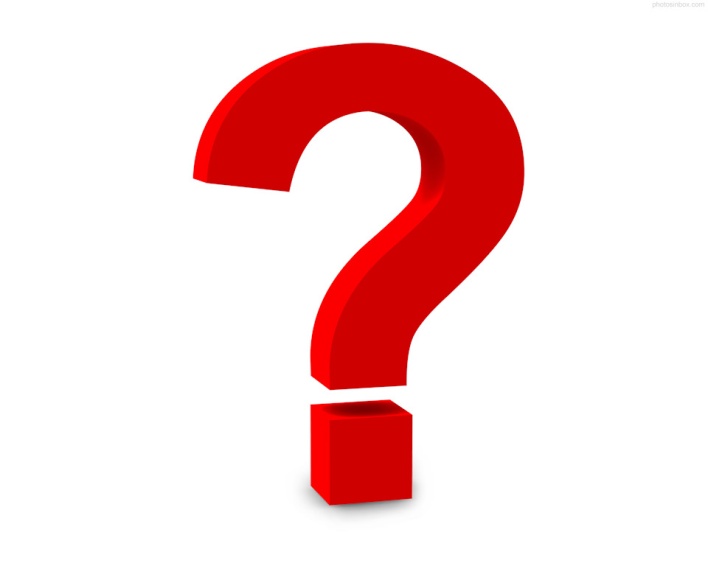 ДА
НЕТ
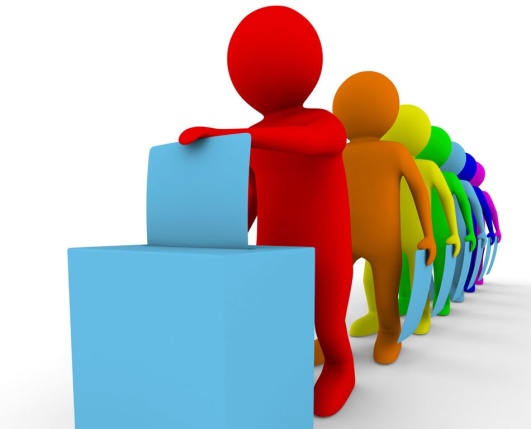 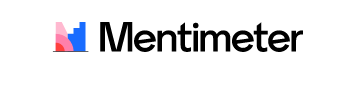 АМО – «Голосование»
Инициация
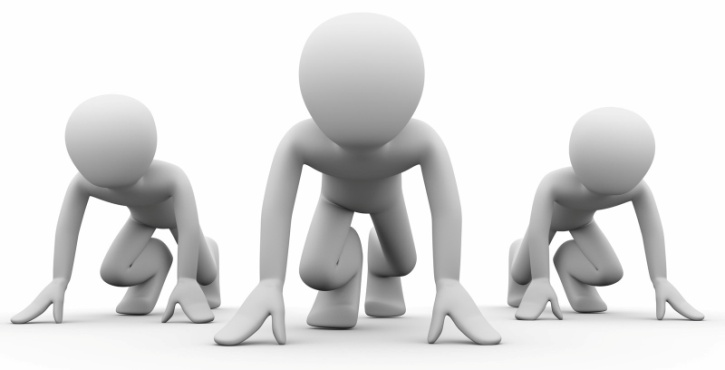 Для чего мне нужно 
учиться?
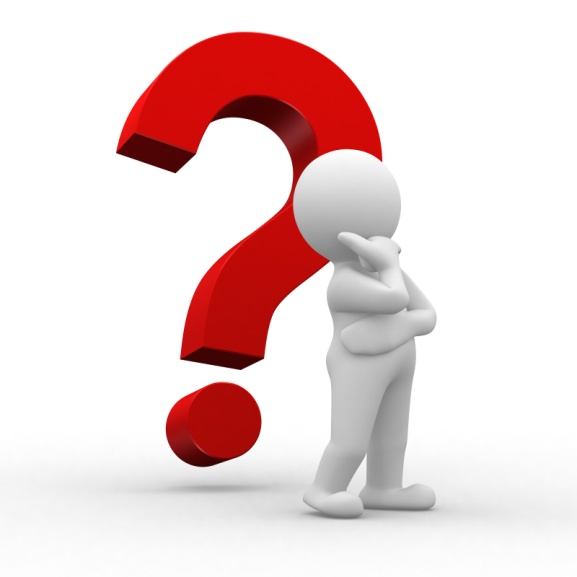 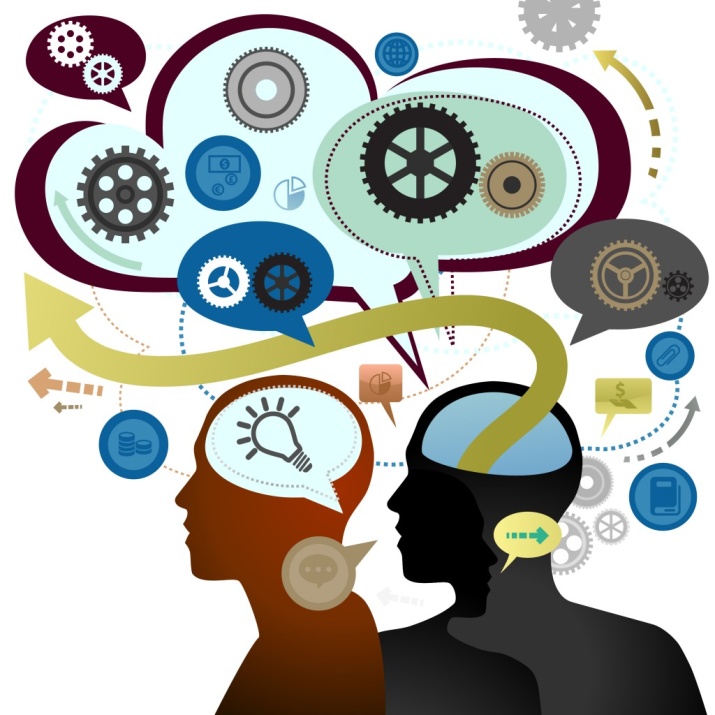 АМО – «Мозговой штурм»
Погружение в тему
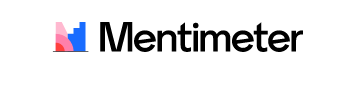 В чем причина?
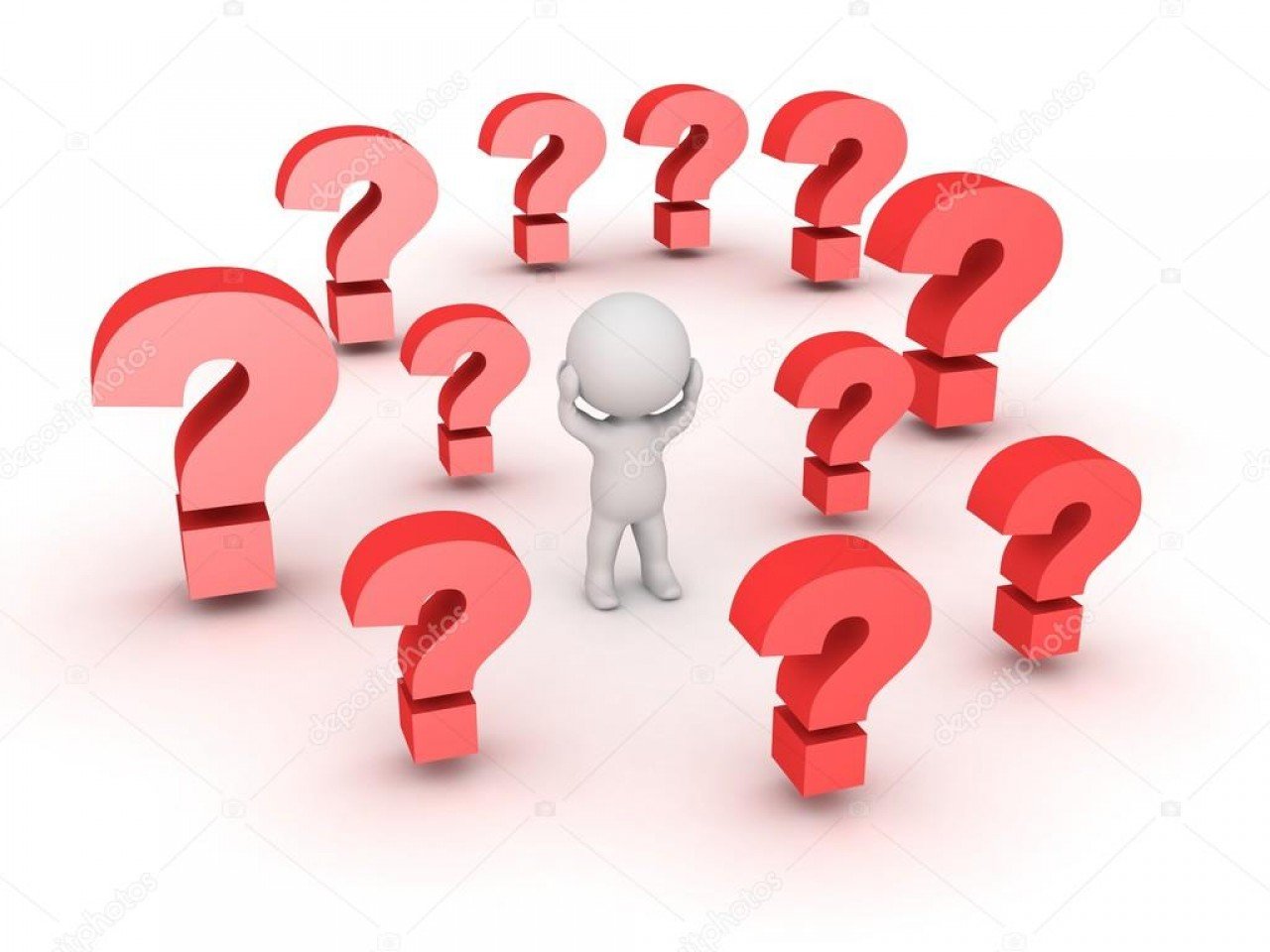 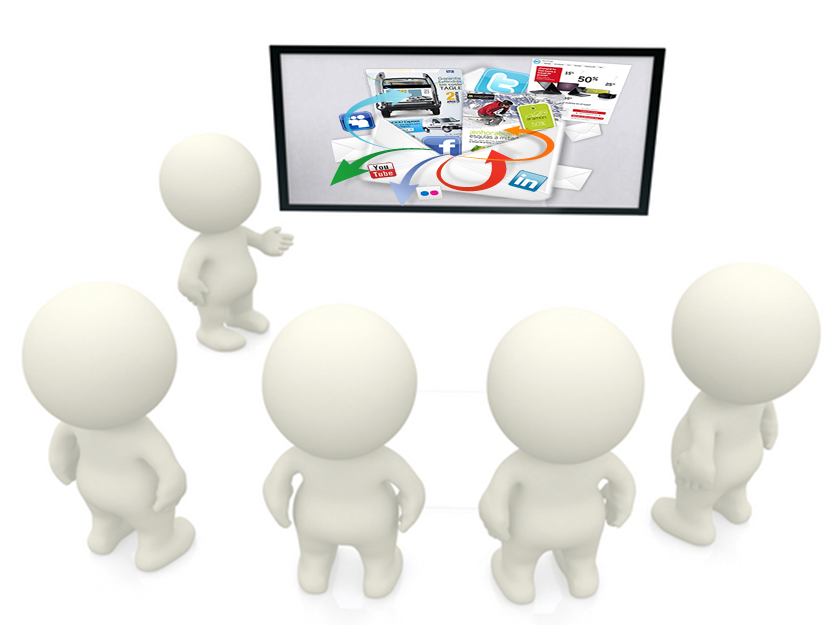 Интерактивная лекция
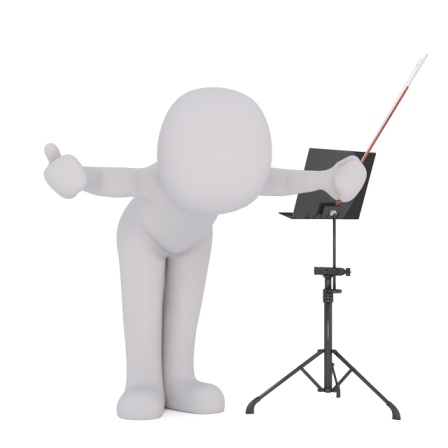 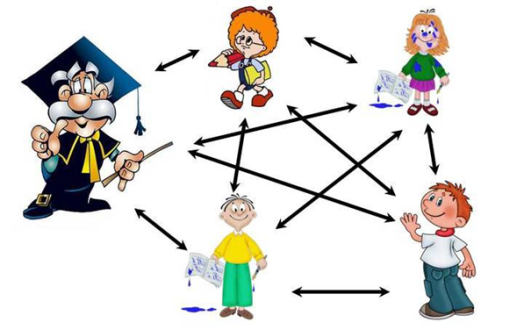 Moderare – в переводе с латинского – приводить в равновесие, управлять, регулировать
	Приемы, методы и формы организации познавательной деятельности направлены на активизацию аналитической и рефлексивной деятельности обучающихся, развитие исследовательских и проектировочных умений, развитие коммуникативных способностей и навыков работы в команде.
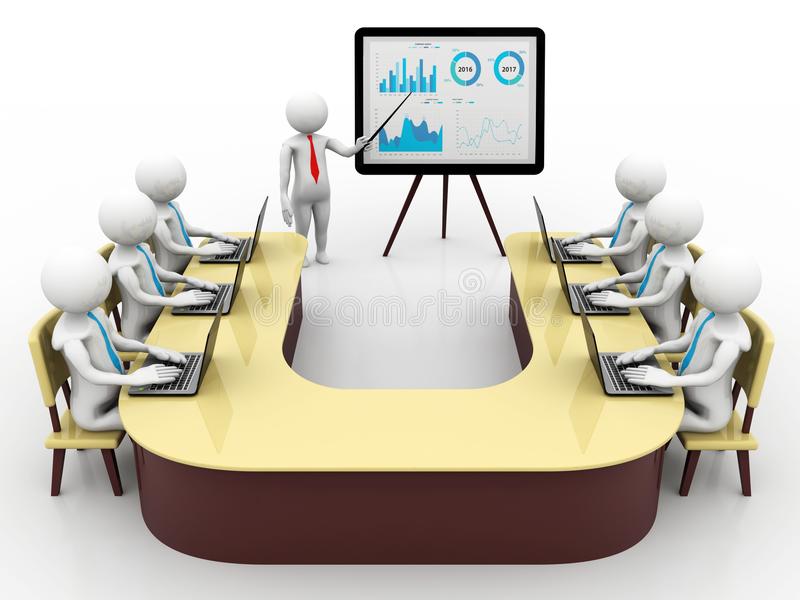 Интерактивная лекцияЦели применения модерации
эффективное управление группой в процессе образовательного мероприятия
поддержание высокой познавательной активности обучающихся на протяжении всего урока
максимально полное вовлечение всех обучающихся в образовательный процесс
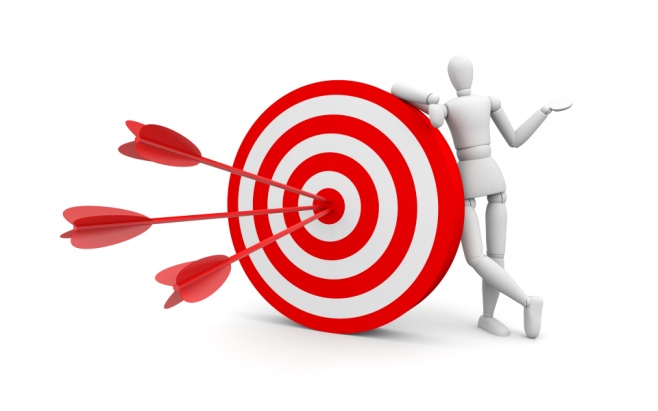 гарантированное достижение целей 
образовательного мероприятия.
Эффекты модерации в образовательном процессе
воспитание, развитие и социализация 
личности обучающегося
закрепление общественно значимых ценностей и жизненно важных умений и навыков
формирование и отработка специальных умений,
развитие и закрепление универсальных навыков
привитие общественно значимых ценностей и нравственных норм поведения, успешная адаптация в самостоятельной жизни
Интеракция
Выявление ожиданий
Деление на группы
Причины снижения  эффективности урока
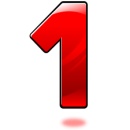 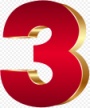 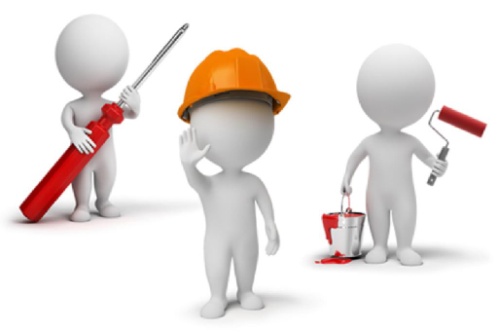 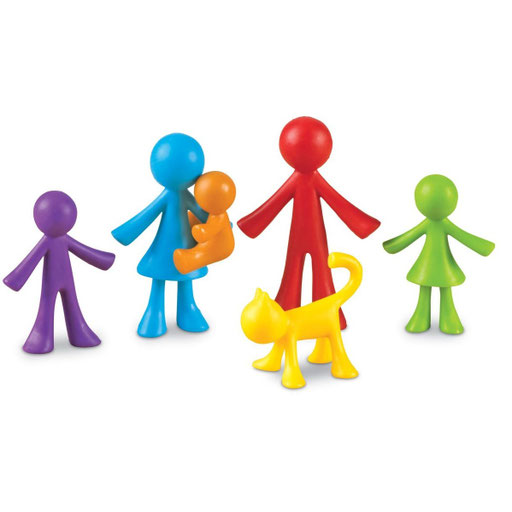 1. Напишите 5 причин снижения эффективности урока.
2. Выберите 2 главные причины на ваш взгляд.
 3. Передайте ваш листок соседней группе, либо согласитесь с ними, либо вычеркните одну или обе причины и напишите свои. Но причин должно остаться две.
4. Сообщите присутствующим ваши причины.
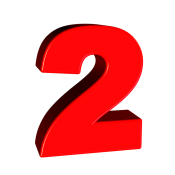 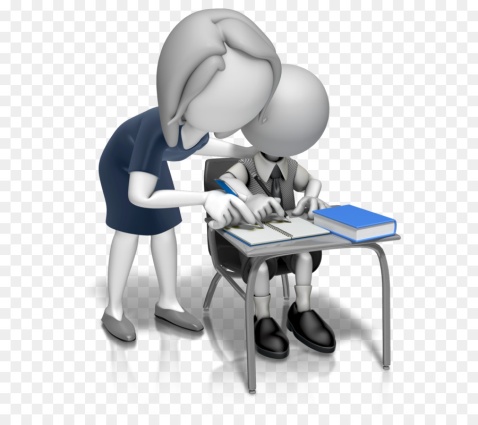 АМО – «Выбор главного»
Выявление ожиданий
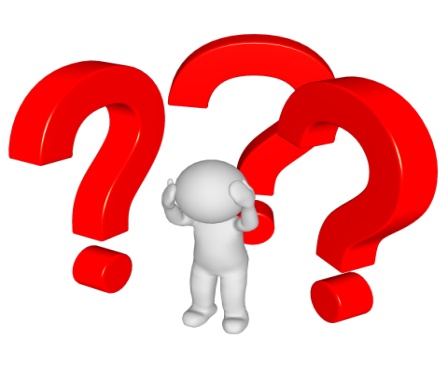 Чего мы хотим от урока?
Повысить  эффективность и качество
Чтобы педагог и студент стали равноправными участниками на уроке
Повысить мотивацию студентов и самомотивацию
Обеспечить комфортную творческую  атмосферу на 
    уроке
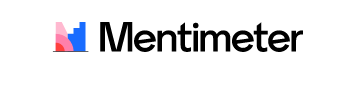 Интерактивная лекция
Принципы
 модерации
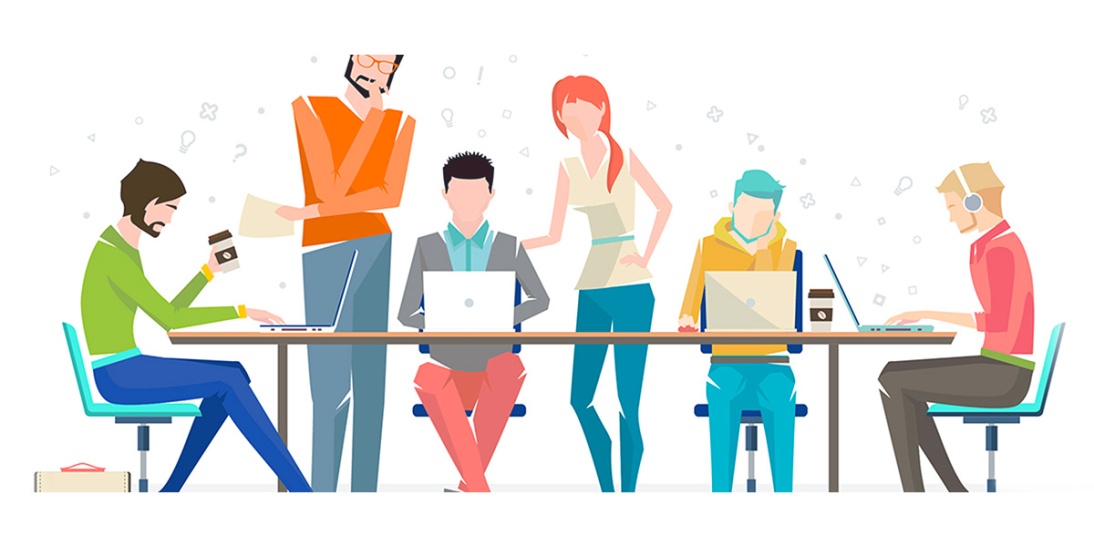 Продолжение лекции
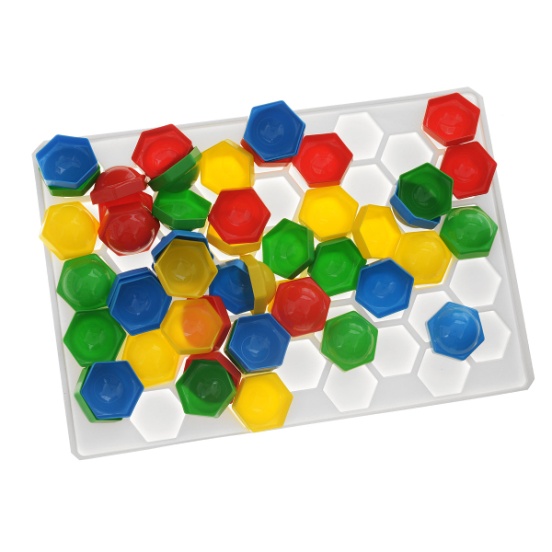 интерактивная лекция
формирование ожиданий обучающихся
инициация
проработка содержания   темы
рефлексия
вхождение или погружение в тему
эмоциональная разрядка
АМО – «Мозаика»
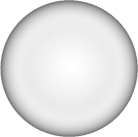 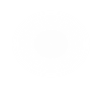 5
2
7
1
4
3
6
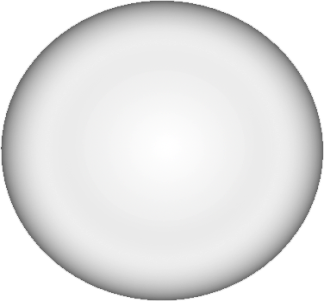 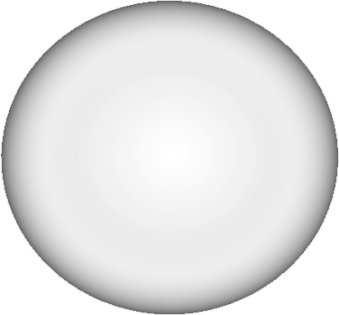 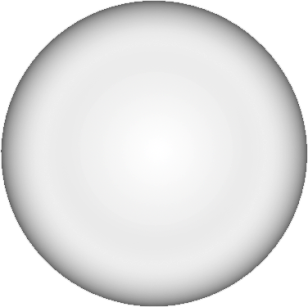 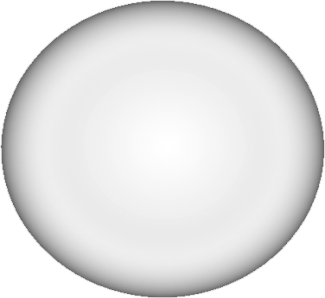 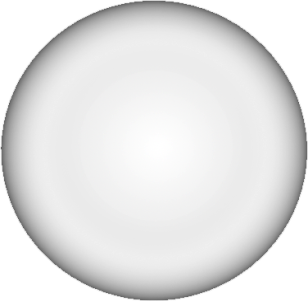 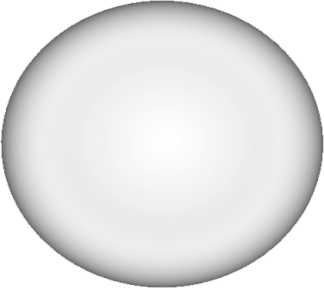 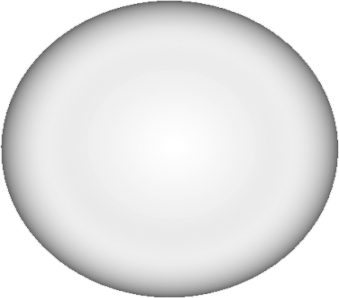 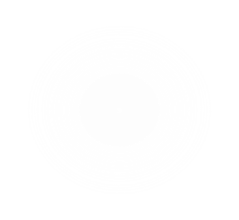 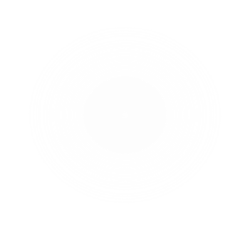 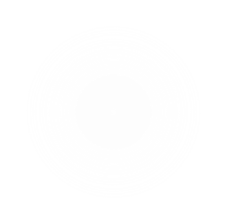 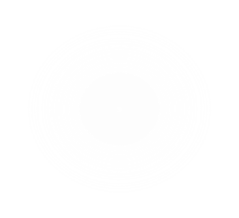 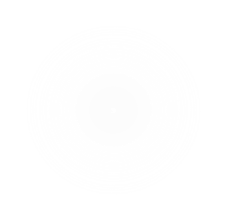 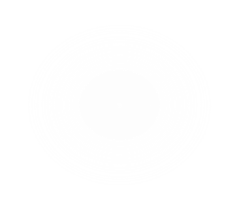 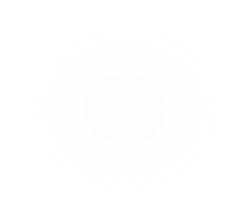 Фазы (этапы) модерации
вхождение или погружение в тему
инициация
формирование 
ожиданий 
обучающихся
эмоциональная разрядка
интерактивная лекция
подведение итогов
проработка содержания темы
Ключевые процессы модерации
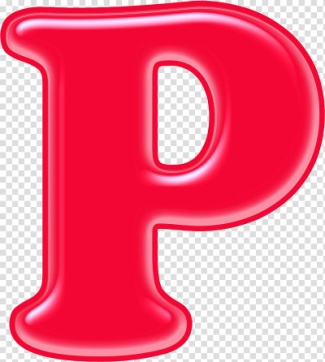 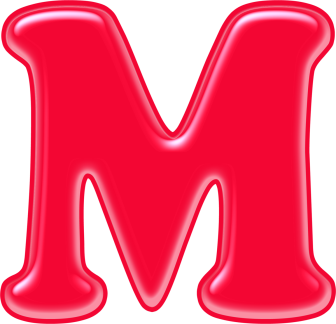 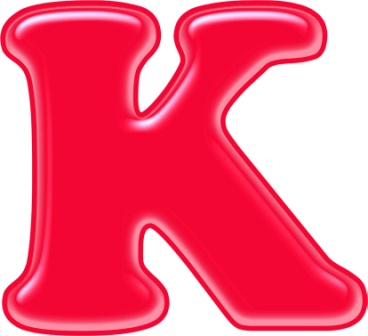 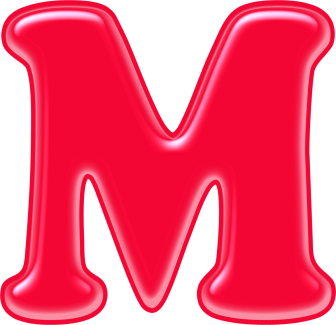 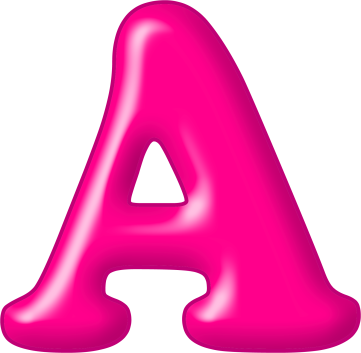 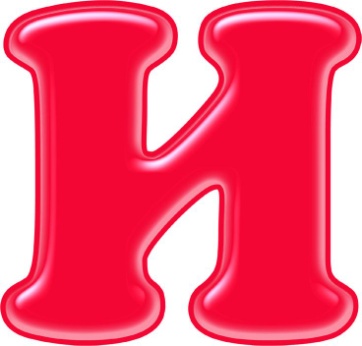 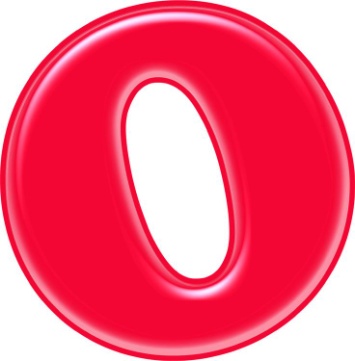 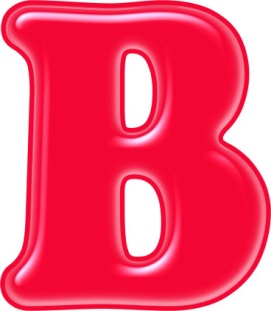 АМО – «Аббревиатура»
Ключевые процессы модерации
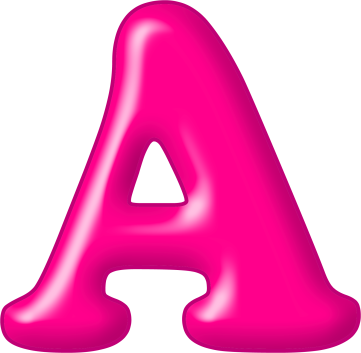 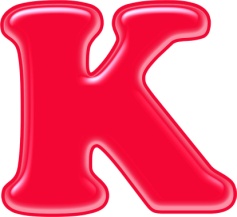 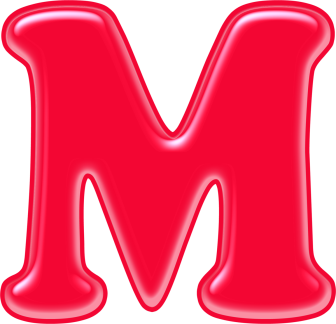 оммуникация
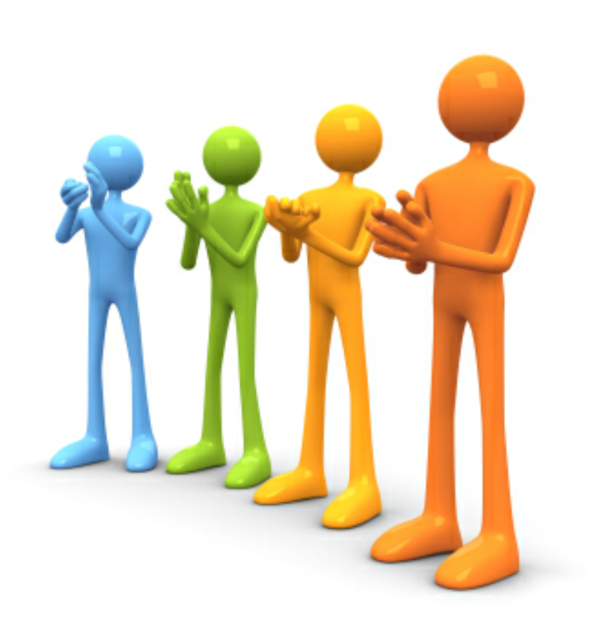 нализ
отивация
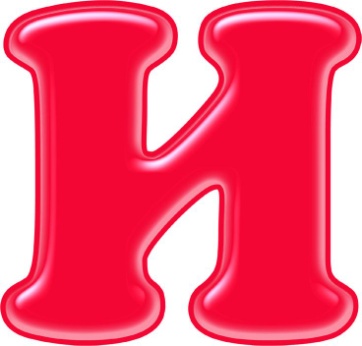 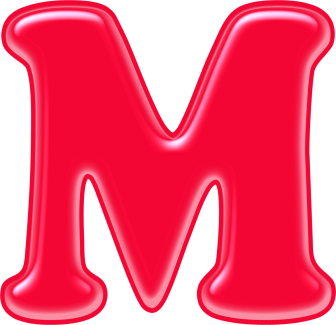 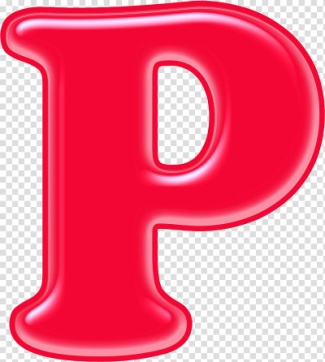 нтеракция
ониторинг
ефлексия
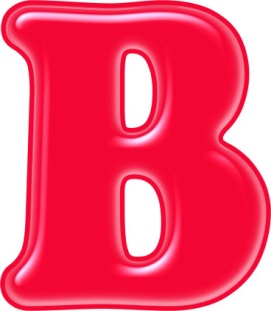 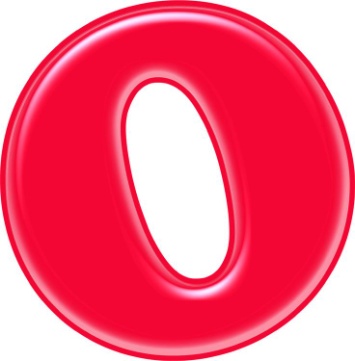 АМО – «Аббревиатура»
изуализация
ценка
Работа с текстом
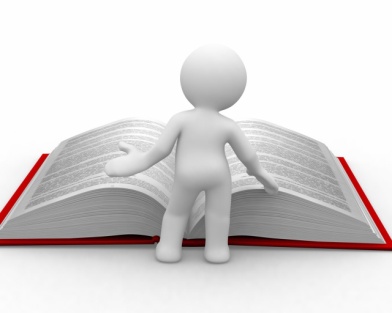 ВЫДЕЛИТЕ КЛЮЧЕВЫЕ СЛОВА В ДАННОМ ТЕКСТЕ
Активные методы обучения – это система методов, обеспечивающих активность и разнообразие мыслительной и практической деятельности учащихся в процессе освоения учебного материала. АМО строятся на практической направленности, игровом действе и творческом характере обучения, интерактивности, разнообразных коммуникациях, диалоге, полилоге, использования знаний и опыта обучающихся, групповой форме организации их работы, вовлечении в процесс всех органов чувств, деятельностном подходе к обучению, движении и рефлексии
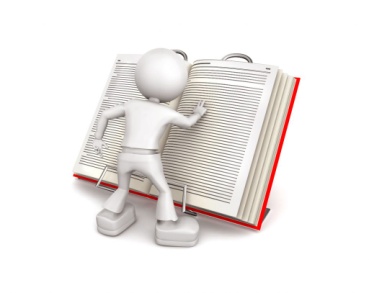 АМО – «Облако тэгов»
Работа с текстом
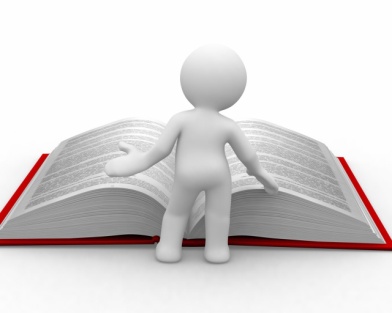 Активные методы обучения – это система методов, обеспечивающих активность и разнообразие мыслительной и практической деятельности обучающихся в процессе освоения учебного материала. АМО строятся на практической направленности, игровом действе и творческом характере обучения, интерактивности, разнообразных коммуникациях, диалоге, полилоге, использования знаний и опыта обучающихся, групповой форме организации их работы, вовлечении в процесс всех органов чувств, деятельностном подходе к обучению, движении и рефлексии
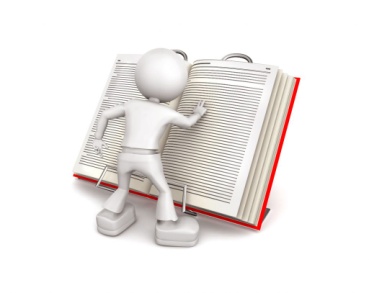 АМО – «Облако тэгов»
Проработка содержания темы
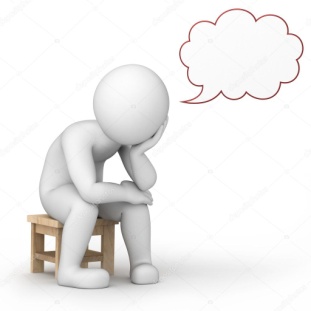 Четыре важных группы элементов модерации
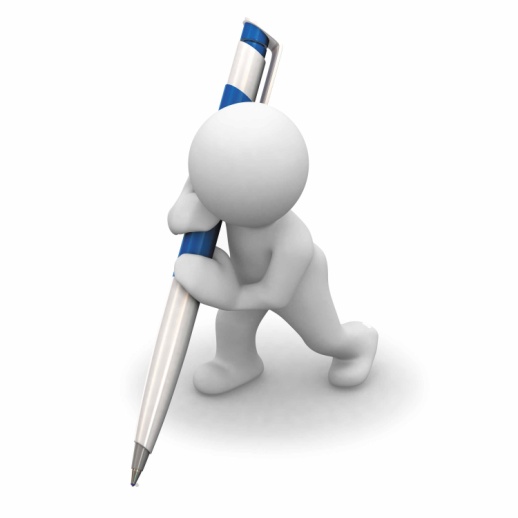 АМО – «Магический круг»
Проработка содержания темы
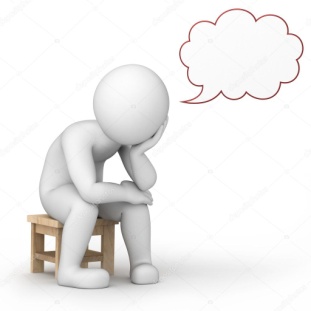 Четыре важных группы элементов модерации
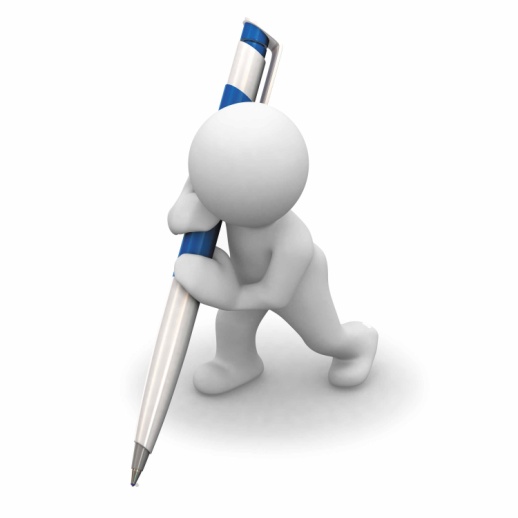 АМО – «Магический круг»
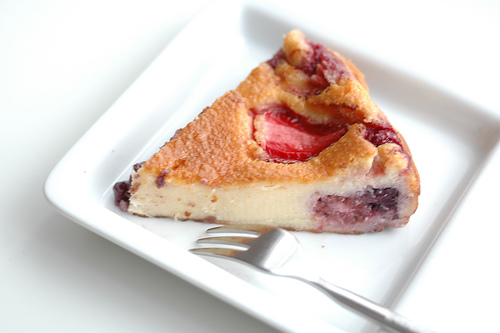 Рефлексия
Я заказал бы еще этого….
Больше всего мне понравилось…
Я почти переварил…..
Я переел….
Пожалуйста, добавьте….
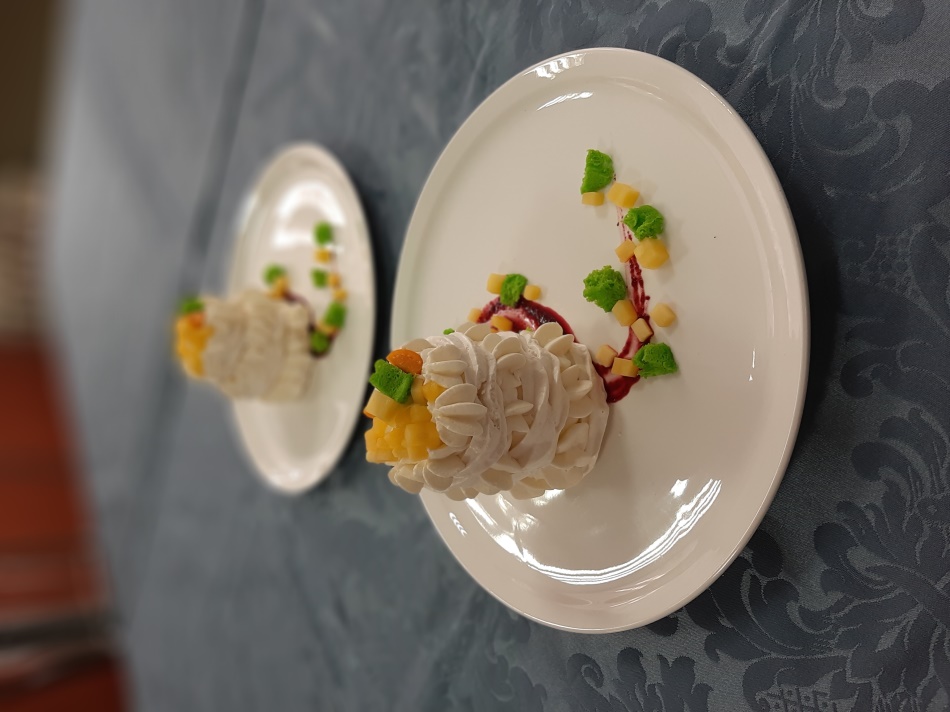 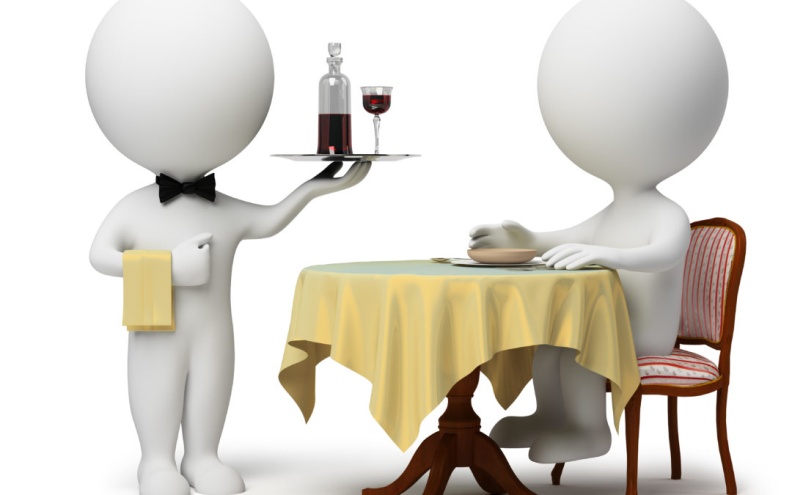 АМО – «Ресторан»
Оценка
Надо подумать
Возьму на вооружение
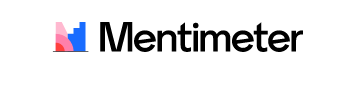 Забуду как
страшный сон
Домашнее задание
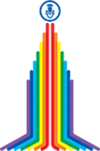 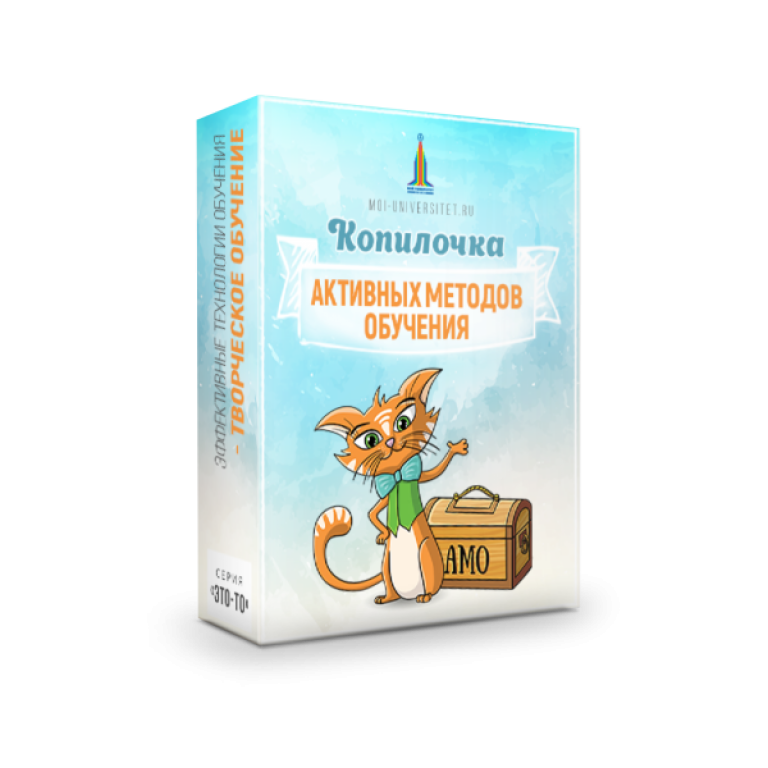 Мой университет
Активные методы знакомства.
Активные методы выяснения ожиданий и опасений.
Активные методы релаксации и активизации.
Активные методы предоставления информации.
Активные методы работы над темой.
Активные методы презентации.
Активные методы переходы к повседневности
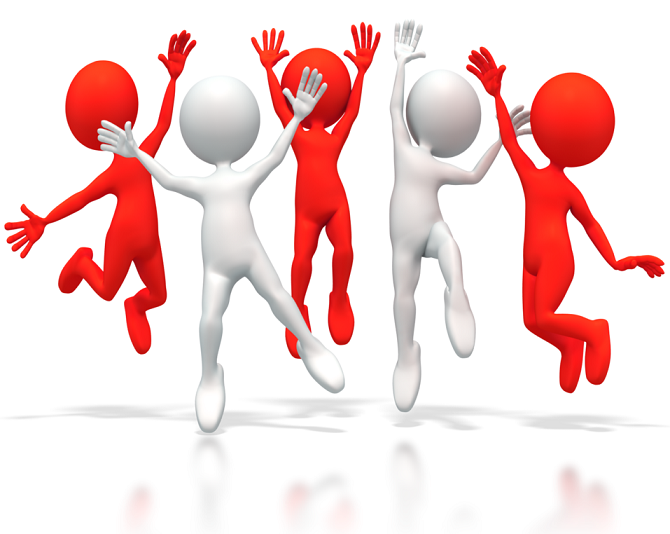 Эмоциональная разгрузка
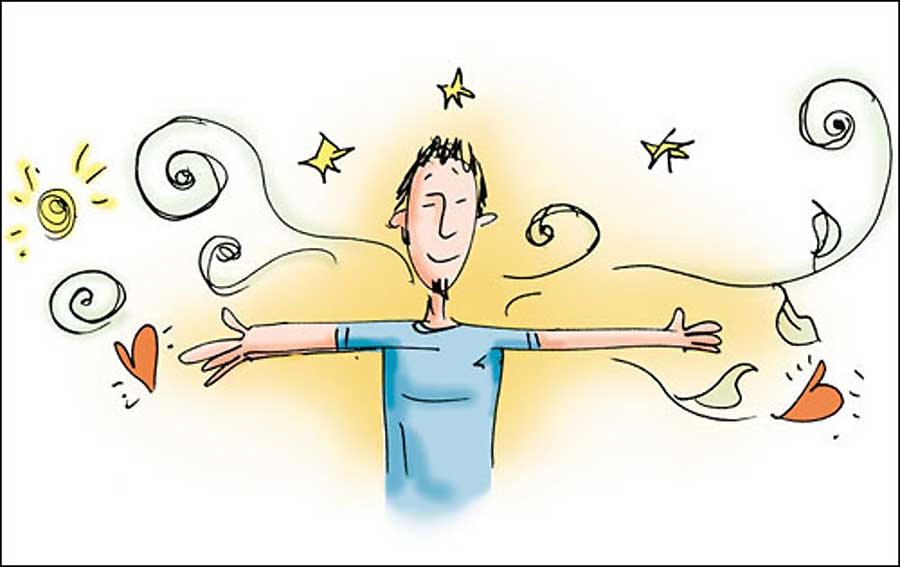